3RD Gen WB Grinding Manufacturing Line
A- Smoke 20 / 40
Responsible: Sandoval, Rafael Antonio  NP/SMX-PEG
Designation of Grinding Lines
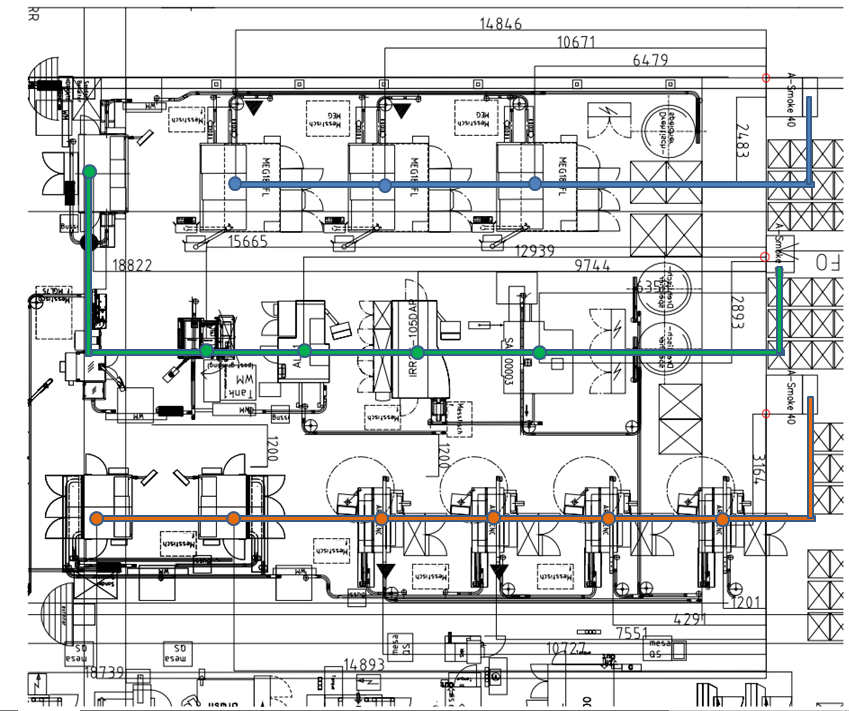 Flange Grinding Line
Inner Ring Grinding Line
Outer  Ring Grinding Line
Grinding Medium
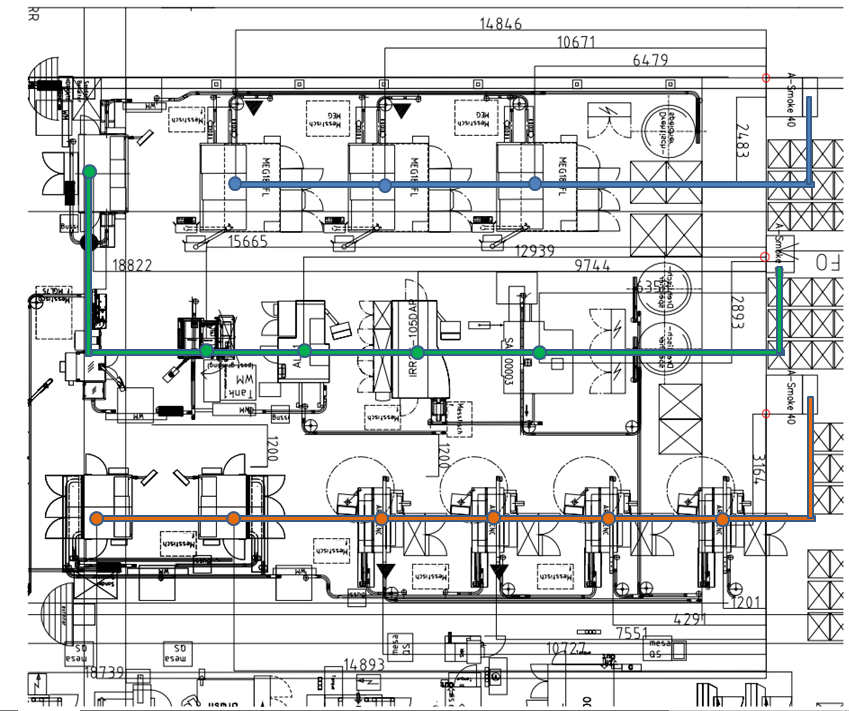 Grinding process using  emulsion base on water
Grinding and honing processes using mineral oil
Grinding and Honing machines
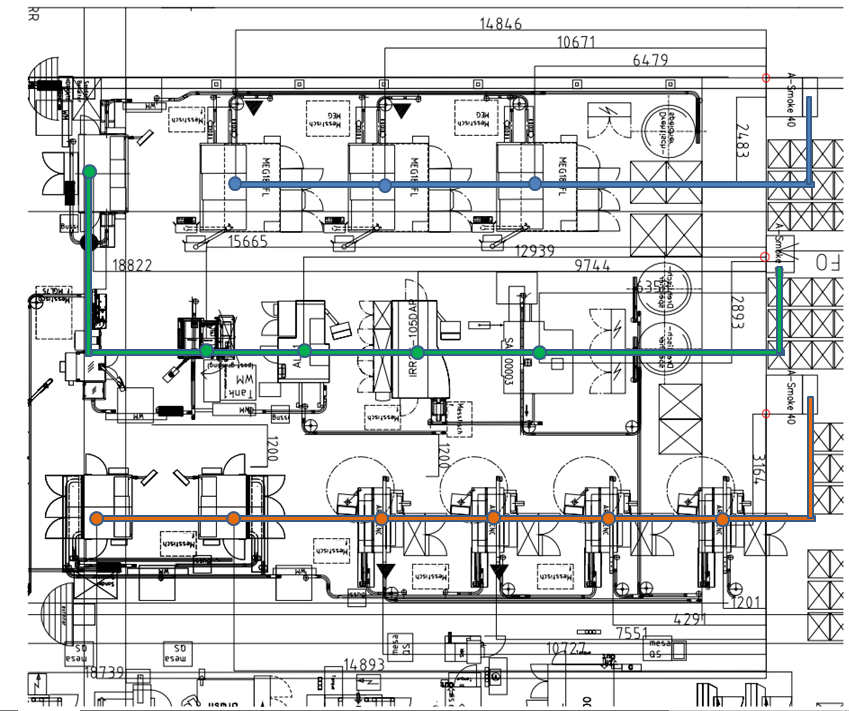 Grinding machines that produce big amount of smoke
Honing machines that produce very low amout of smoke
Turning machine